Кандидатская диссертация: некоторые вопросы планирования
Кафедра госпитальной терапии
Профессор В.В.Скибицкий
Доцент А.В. Фендрикова
Вопросы
Что такое КАНДИДАТСКАЯ диссертация?
Зачем? Что я хочу доказать?
Как?
Что получится?
Что такое КАНДИДАТСКАЯ диссертация?
научная квалификационная работа, в которой содержится решение задачи, имеющей существенное значение для соответствующей отрасли знаний, либо изложены научно обоснованные технические, экономические  или технологические  разработки, обеспечивающие решение важных прикладных задач.
Если Вы уже ввязались…
Тема диссертации
Определяется вместе с научным руководителем (как правило, в рамках комплексной НИР кафедры, научной школы, направления)

Выбранная тема должна быть Вам ИНТЕРЕСНА! Это Ваш труд, это Ваша радость и боль на ближайшие 3 года!
Тема диссертации
Определяется вместе с научным руководителем (как правило, в рамках комплексной НИР кафедры, научной школы, направления)
Научный руководитель помогает диссертанту оценить варианты решений, задает вектор его работе, но выбор наилучших решений – задача самого диссертанта; только автор несет ответственность за достоверность полученных им результатов и фактическую их точность
Прежде чем что-то планировать…
Изучите результаты крупных клинических рандомизированных российских и зарубежных исследований, которые могут касаться предполагаемой темы
Изучите аналитические обзоры, результаты оригинальных исследований по предполагаемой теме (отечественные и зарубежные)
Обратите внимание на методы исследования, используемые авторами для достижения целей
Зачем?
Сформулируйте для себя четко и просто ответ на вопрос : Что я хочу доказать?  Какую задачу решит мое исследование?
Ответ на эти вопросы –
цель Вашего исследования!
При этом надо помнить: Вы планируете исследование не для того, чтобы «что-то исследовать», а чтобы помочь пациентам (решить важную клиническую задачу)
“ Лучше получить приблизительный ответ на правильно сформулированный вопрос, чем очень точный ответ на вопрос, не имеющий смысла.” Turkey
NB! Цель должна быть созвучна названию диссертации!
Пример
«ЭФФЕКТИВНОСТЬ КОМБИНИРОВАННОЙ АНТИГИПЕРТЕНЗИВНОЙ И ПСИХОКОРРИГИРУЮЩЕЙ ФАРМАКОТЕРАПИИ У БОЛЬНЫХ АРТЕРИАЛЬНОЙ ГИПЕРТОНИЕЙ И ДЕПРЕССИВНЫМИ РАССТРОЙСТВАМИ»
Цель работы:
Оптимизация комбинированной фармакотерапии артериальной гипертонии путем сочетанного применения антигипертензивных препаратов и антидепрессанта у больных с депрессивными расстройствами
Из диссертации к.м.н. Скибицкого А.В.
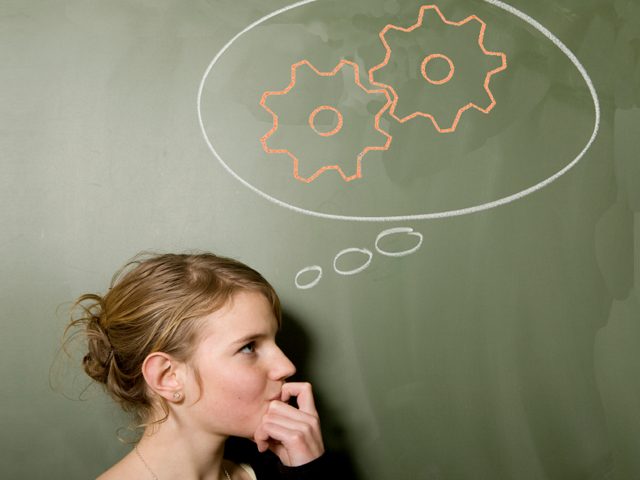 Цель…
Цель…
Цель…
Цель…
NB!
При написании аннотации (статьи, тезисов, диссертации) – цель должна перекликаться не только с названием работы, но и  отражена в актуальности и выводах!
Как?
Тип исследования
Объект исследования
Методы исследования
Типы диссертационных исследований (клинических)
Ретроспективные (например, результаты хирургического лечения)
Эпидемиологические
Проспективное наблюдение
Анализ эффектов лечения (терапевтического, хирургического, иное)
Изучение каких-либо характеристик болезни (или иной патологии) в соотнесении с ее тяжестью и т.д.
Экономические параметры
Адаптировано из лекции Конради А.О.
Типы диссертационных исследований (клинических)
Ретроспективные - проводятся на основе прошлого опыта применения разных лекарственных средств или видов терапии по данным историй болезни
Типы диссертационных исследований (клинических)
Эпидемиологические – часто требуется большой объем выборки, осознанный подход к выбору варианта исследования и хорошее знание математики 
Пример: исследование ЭССЕ-РФ
[Speaker Notes: В рамках Многоцентрового наблюдательного исследования ЭССЕ-РФ (Эпидемиология сердечно-сосудистых заболеваний и их факторов риска в регионах Российской Федерации) по единому протоколу про­ведено обследование представительных выборок взрослого населе­ния в возрасте 25-64 лет 11 регионов РФ (n=18305), в т. ч. мужчин, n=6919, и женщин, n=11386: Волгоград, Вологда, Воронеж, Иваново, Кемерово, Оренбург, Самара, Томск, Тюмень, город Санкт-Петербург и республика Северная Осетия-Алания. Оценена распространенность следующих факторов риска (ФР) сердечно-сосудистых заболеваний: повышенное артериальное давление — 33,8%, ожирение — 29,7%, повышенный уровень общего холестерина — 57,6%, повышенный уровень глюкозы в крови/диабет — 4,6%, потребление табака (куре­ние) — 25,7%, недостаточный (низкий) уровень физической активно­сти — 38,8%, избыточное потребление соли — 49,9% и недостаточное потребление овощей и фруктов — 41,9%. Описаны гендерные особен­ности и увеличение с возрастом перечисленных показателей.]
Типы диссертационных исследований (клинических)
Проспективное наблюдение – большое количество людей наблюдается в течение длительного периода времени
Пример: Исследование здоровья врачей (PHS)
[Speaker Notes: Пользуясь результатами исследования здоровья врачей (PHS), Albert и соавт. изучили гипотезу, согласно которой низкий уровень омега-3 ЖК должен сопровождаться повышенным риском фатальных аритмий. Был выполнен анализ образцов крови, взятых у врачей мужского пола в начале исследования (середина 1980-х), то есть до постановки диагноза ИБС. В течение последующих 17 лет в данной группе было зарегистрировано около 100 случаев фатальных аритмий. Замороженные образцы крови этих лиц, а также лиц из группы контроля (без фатальных аритмий) были подвергнуты анализу. У пациентов с диагностированной смертностью от фатальных аритмий уровень омега-3 ЖК с длинной цепью в цельной крови (сумма ЭПК, ДГК и докозапентаеновой кислоты (ДПК – С22:5 – промежуточное соединение между ЭПК и ДГК)) был значительно ниже, чем у лиц контрольной группы (р=0,01). Кроме того, был выполнен квартильный анализ концентрации омега-3 ЖК с длинной цепью в крови с учетом с учетом показателей индекса массы тела (ИМТ), анамнестических данных в пользу сахарного диабета, артериальной гипертензии, гиперхолестеринемии, злоупотребления алкоголем и частоты физических упражнений, анамнестических данных в пользу ИМ у родителей в возрасте менее 60 лет, а также с учетом приема ненасыщенных и мононенасыщенных ЖК. Согласно данным этого анализа, по сравнению с низшим квартилем, риск фатальных аритмий для высшего квартиля был снижен на 90%. Полученные результаты говорят о том, что низкий уровень омега-3 ЖК может выступать в роли фактора риска для развития фатальных аритмий.  
Ссылки:
Albert CM, Campos H, Stampfer MJ, et al. Blood levels of long-chain n-3 fatty acids and the risk of sudden death. N Engl J Med 2002;346:1113-1118.]
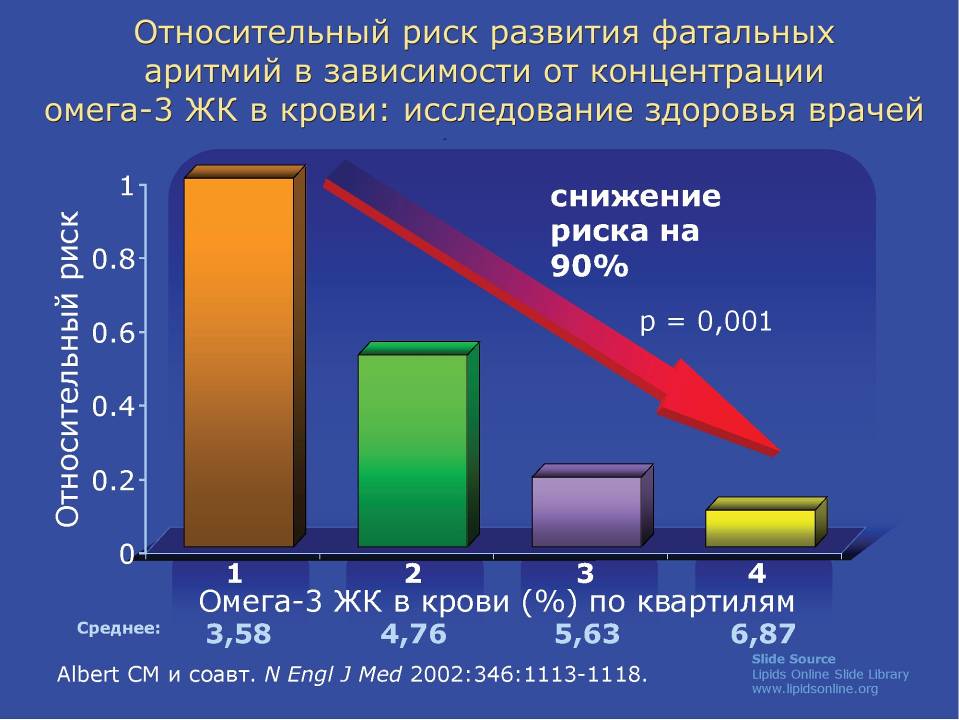 [Speaker Notes: Пользуясь результатами исследования здоровья врачей (PHS), Albert и соавт. изучили гипотезу, согласно которой низкий уровень омега-3 ЖК должен сопровождаться повышенным риском фатальных аритмий. Был выполнен анализ образцов крови, взятых у врачей мужского пола в начале исследования (середина 1980-х), то есть до постановки диагноза ИБС. В течение последующих 17 лет в данной группе было зарегистрировано около 100 случаев фатальных аритмий. Замороженные образцы крови этих лиц, а также лиц из группы контроля (без фатальных аритмий) были подвергнуты анализу. У пациентов с диагностированной смертностью от фатальных аритмий уровень омега-3 ЖК с длинной цепью в цельной крови (сумма ЭПК, ДГК и докозапентаеновой кислоты (ДПК – С22:5 – промежуточное соединение между ЭПК и ДГК)) был значительно ниже, чем у лиц контрольной группы (р=0,01). Кроме того, был выполнен квартильный анализ концентрации омега-3 ЖК с длинной цепью в крови с учетом с учетом показателей индекса массы тела (ИМТ), анамнестических данных в пользу сахарного диабета, артериальной гипертензии, гиперхолестеринемии, злоупотребления алкоголем и частоты физических упражнений, анамнестических данных в пользу ИМ у родителей в возрасте менее 60 лет, а также с учетом приема ненасыщенных и мононенасыщенных ЖК. Согласно данным этого анализа, по сравнению с низшим квартилем, риск фатальных аритмий для высшего квартиля был снижен на 90%. Полученные результаты говорят о том, что низкий уровень омега-3 ЖК может выступать в роли фактора риска для развития фатальных аритмий.  
Ссылки:
Albert CM, Campos H, Stampfer MJ, et al. Blood levels of long-chain n-3 fatty acids and the risk of sudden death. N Engl J Med 2002;346:1113-1118.]
Этапы планирования
Постановка задачи.

На какой вопрос (вопросы) должно ответить исследование?
В идеале – это и есть цель исследования.
Вопрос следует сформулировать (для себя) просто и четко
Наиболее частый вариант диссертационного исследования-
проспективное исследование
Как правило, это экспериментальное исследование, в котором изучается эффективность какого-либо вмешательства
[Speaker Notes: Исследования могут быть обсервационными (без предполагаемого вмешательства) и экспериментальными]
Критерии включения- главные характеристики интересующей исследователя группы больных
Возраст
Пол
Диагноз
Длительность заболевания
Тяжесть заболевания
Белоусов Ю.Б. и соавт., 2000
Пример
«ЭФФЕКТИВНОСТЬ КОМБИНИРОВАННОЙ АНТИГИПЕРТЕНЗИВНОЙ И ПСИХОКОРРИГИРУЮЩЕЙ ФАРМАКОТЕРАПИИ У БОЛЬНЫХ АРТЕРИАЛЬНОЙ ГИПЕРТОНИЕЙ И ДЕПРЕССИВНЫМИ РАССТРОЙСТВАМИ»
Критерии включения:
Мужчины и женщины старше 18 лет
Неконтролируемая АГ- уровень АД ≥ 140/90 и
<180/110 мм рт.ст. на фоне любой предшествующей антигипертензивной терапии
3) Депрессивные расстройства (по результатам тестирования с использованием шкал тревоги и депрессии) 
4) Подписанное информированное согласие на участие в исследовании
Из диссертации к.м.н. Скибицкого А.В.
Критерии исключения - направлены на обеспечение безопасности исследования
исключают тех пациентов, у которых действие лекарственного средства (средств) может способствовать ухудшению здоровья
исключают факторы, которые могут нанести ущерб результатам исследования
Белоусов Ю.Б. и соавт., 2000
Примеры критериев исключения:
Женщины детородного возраста исключаются из исследований эффективности ингибиторов АПФ
Исключаются лица, у которых в анамнезе непереносимость изучаемых препаратов
Исключаются пациенты, которых заранее можно отнести к низкоприверженным (например, с когнитивными нарушениями и др.)
Исключаются пациенты с неблагоприятным прогнозом на ближайшие годы (терминальные состояния и др., если, конечно, они не являются предметом изучения)
Другое…
Итак, объект исследования определен…
Что дальше?
Все зависит от Вашей Цели!
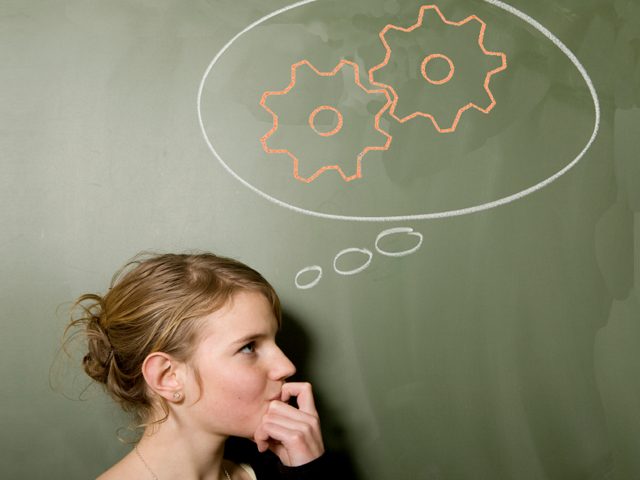 Цель…
Цель…
Цель…
Цель…
Модели клинического исследования
Исследование в одной группе (всех больных лечат одинаково, изучается изменение состояния до и после лечения)
Исследование в параллельных группах (!!!)- две и более группы больных, которые получают разную терапию или разные дозы препаратов
Исследование  в группах "перекрестной" модели (crossover group study).
Исследование в параллельных группах считается оптимальной моделью для определения эффективности и безопасности лечения.
Как правило, контролирующие органы (Этический комитет) отдают предпочтение именно этой модели
Проспективное исследование в параллельных группах
Нужно минимизировать (исключить) воздействие факторов, которые могут привести к неправильным выводам
Рандомизация
Контрольные группы
Что такое рандомизация?
Распределение пациентов в группы методом случайной выборки
В результате в группах переменные распределяются приблизительно одинаково
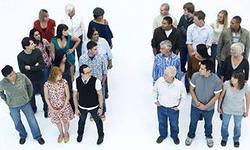 Наиболее часто используемые варианты – простая неограниченная рандомизация и ограниченная рандомизация
Простая неограниченная рандомизация (Вы точно не знаете, сколько больных в конечном счете окажется включено):
подбрасывание монеты 
таблица случайных чисел (ее можно скачать в интернете или, если Вы продвинутый пользователь – использовать статистические программы)
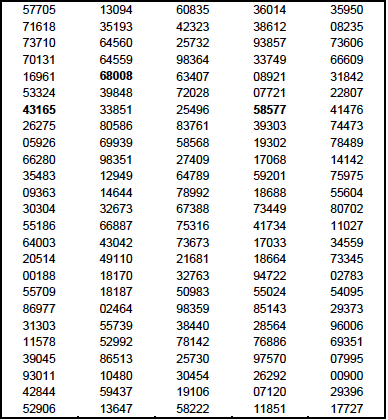 Группа 1
Пациенты № 
26, 83, 4, 3, 88, 77,
78, 11, 6, 93 и т.д.


В результате 
в группах 
может быть 
разное число 
пациентов
Наиболее часто используемые варианты – простая неограниченная рандомизация и ограниченная рандомизация
Ограниченная рандомизация (Вы точно знаете, сколько больных в конечном счете окажется включено):
метод конвертов
Количество конвертов = количеству пациентов
Внутри – лист с определенным вариантом терапии
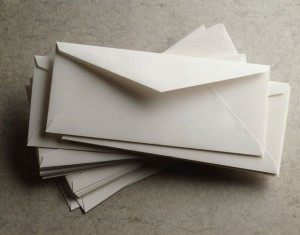 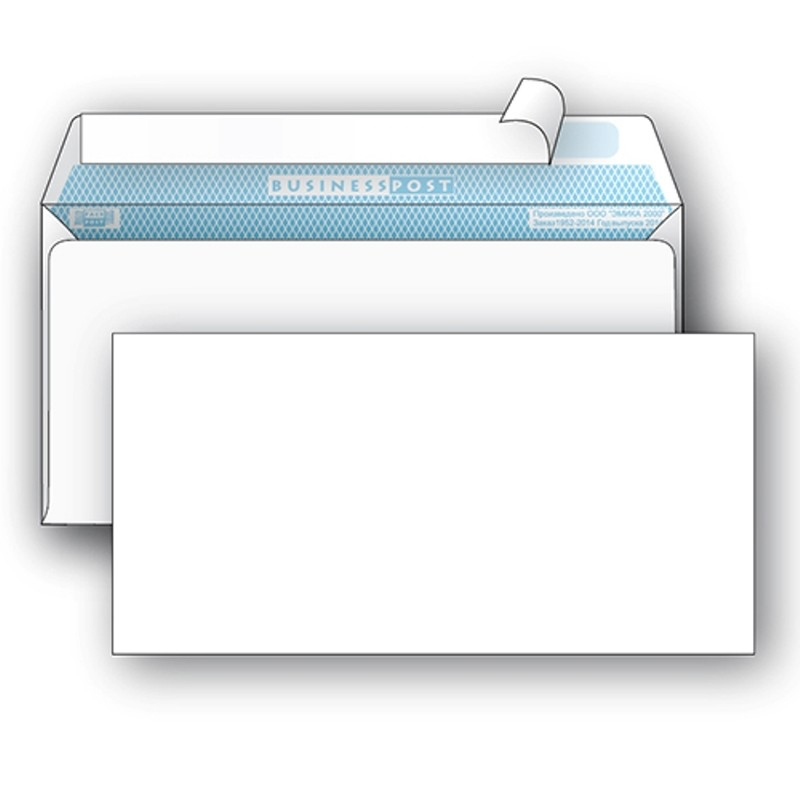 Антибиотик 1
Конверты перемешать!
Лучше, если это сделаете не Вы
В итоге сформированные группы пациентов будут сопоставимы по основным параметрам (возрасту, полу, длительности заболевания, уровню АД и т.д.)
Сколько пациентов должно быть в группах?
Чем больше, тем лучше!!!
Если исследование сравнительное в параллельных группах – не менее 30.
Учитывайте, что во время проведения исследования часть больных может выбыть (низкая приверженность, отказ, неэффективность исследуемого варианта терапии)
Что такое контрольная группа и зачем она нужна?
Контрольная группа очень близка основной, но не подвергающаяся влиянию какой-либо независимой переменной
Пациенты контрольной группы получают стандартное, хорошо изученное лечение
Пациенты в контрольной группы не имеют заболевания в отличие от основных групп (например, поражение сосудов у пациентов с сахарным диабетом –основная группа и без сахарного диабета – контроль)
Другое…
Что такое контрольная группа и зачем она нужна?
Контрольная группа позволяет оценить, действительно ли полученные результаты обусловлены используемым новым вариантом (методом) лечения, а также определить преимущества (или недостатки) этого лечения в основной группе
Например…
Основная группа – пациенты с АГ и депрессией, получающие антигипертензивную терапию и антидепрессант
Контрольная группа – пациенты с АГ и депрессией, получающие только антигипертензивную терапию (такую же, как в основной группе)
Таким образом…
Характеристика исследования: проспективное, сравнительное, открытое, рандомизированное исследование в параллельных группах. 
Рандомизация - методом «конвертов» (или другая).
Дизайн исследования
схематичное представление последовательности действий исследователя по обследованию и отбору пациентов, распределению их по группам (с указанием способа распределения),назначению различных схем терапевтического вмешательства, сроков лечения и методов контроля эффективности и безопасности терапии.
Дизайн исследования
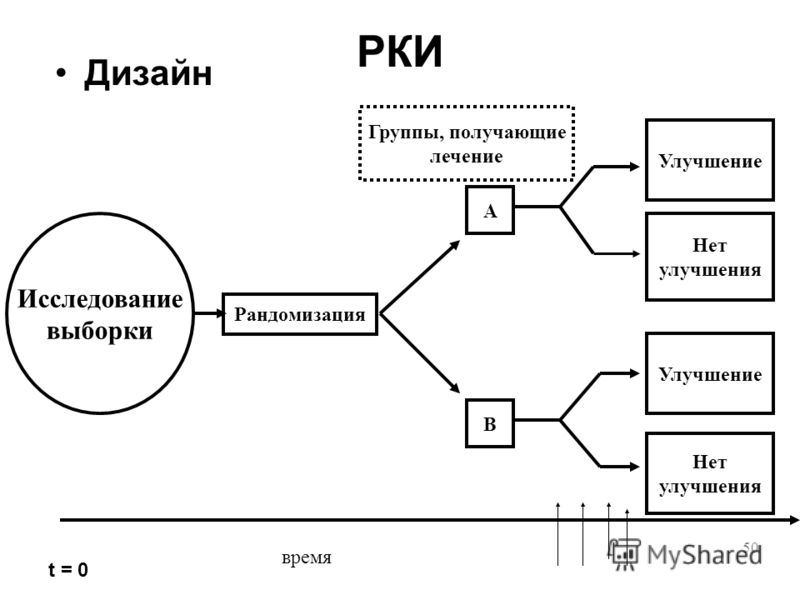 Время
ХРОНОТЕРАПЕВТИЧЕСКИЕ АСПЕКТЫ ЭФФЕКТИВНОСТИ АНТИГИПЕРТЕНЗИВНОЙ ТЕРАПИИ В ЗАВИСИМОСТИ ОТ СОЛЕЧУВСТВИТЕЛЬНОСТИ БОЛЬНЫХ САХАРНЫМ ДИАБЕТОМ

160 пациентов с артериальной гипертонией и сахарным диабетом 2 типа
Подгруппа 1А
n = 40
ТД и иАПФ (утро)+АК (вечер)
Солечувствительные пациенты
Группа 1, n=80
Подгруппа  1Б
n = 40
ТД и АК (утро)+иАПФ (вечер)
Подгруппа  2А
n = 40
ТД и иАПФ (утро)+АК (вечер)
Солерезистентные пациенты
Группа 2, n=80
Подгруппа  2Б
n = 40
ТД и АК (утро)+иАПФ (вечер)
Визит  3
6 месяцев
Клиническое обследование
ЭКГ, ЭХО-КГ, ТИМ, СМАД, ЦАД, ВАД
Лабораторное обследование
Визит  1
Скрининг + рандомизация
Анамнез
Клиническое обследование
ЭКГ, ЭХО-КГ, ТИМ, СМАД,  ЦАД, ВАД
Лабораторное обследование
Назначение антигипертензивной терапии
Визит  2
1 месяц
Клиническое обследование
ЭКГ, ВАД

При недостижении целевого АД, изменение режима приема антигипертензивной терапии
Из аннотации Киселева А.А.
ХРОНОТЕРАПЕВТИЧЕСКИЕ АСПЕКТЫ ЭФФЕКТИВНОСТИ АНТИГИПЕРТЕНЗИВНОЙ ТЕРАПИИ В ЗАВИСИМОСТИ ОТ СОЛЕЧУВСТВИТЕЛЬНОСТИ БОЛЬНЫХ САХАРНЫМ ДИАБЕТОМ
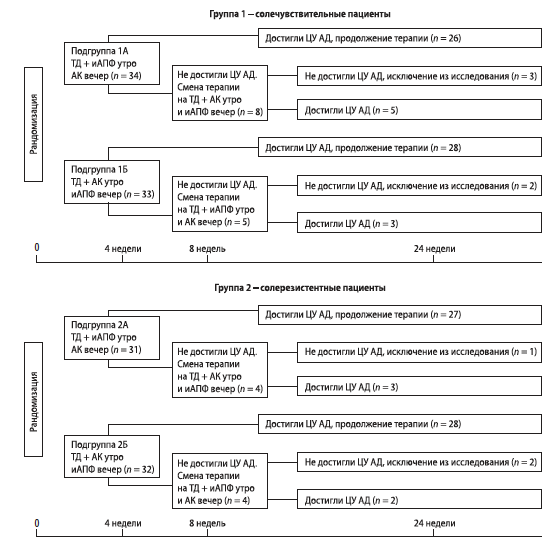 Из диссертации Киселева А.А.
Дизайн исследования
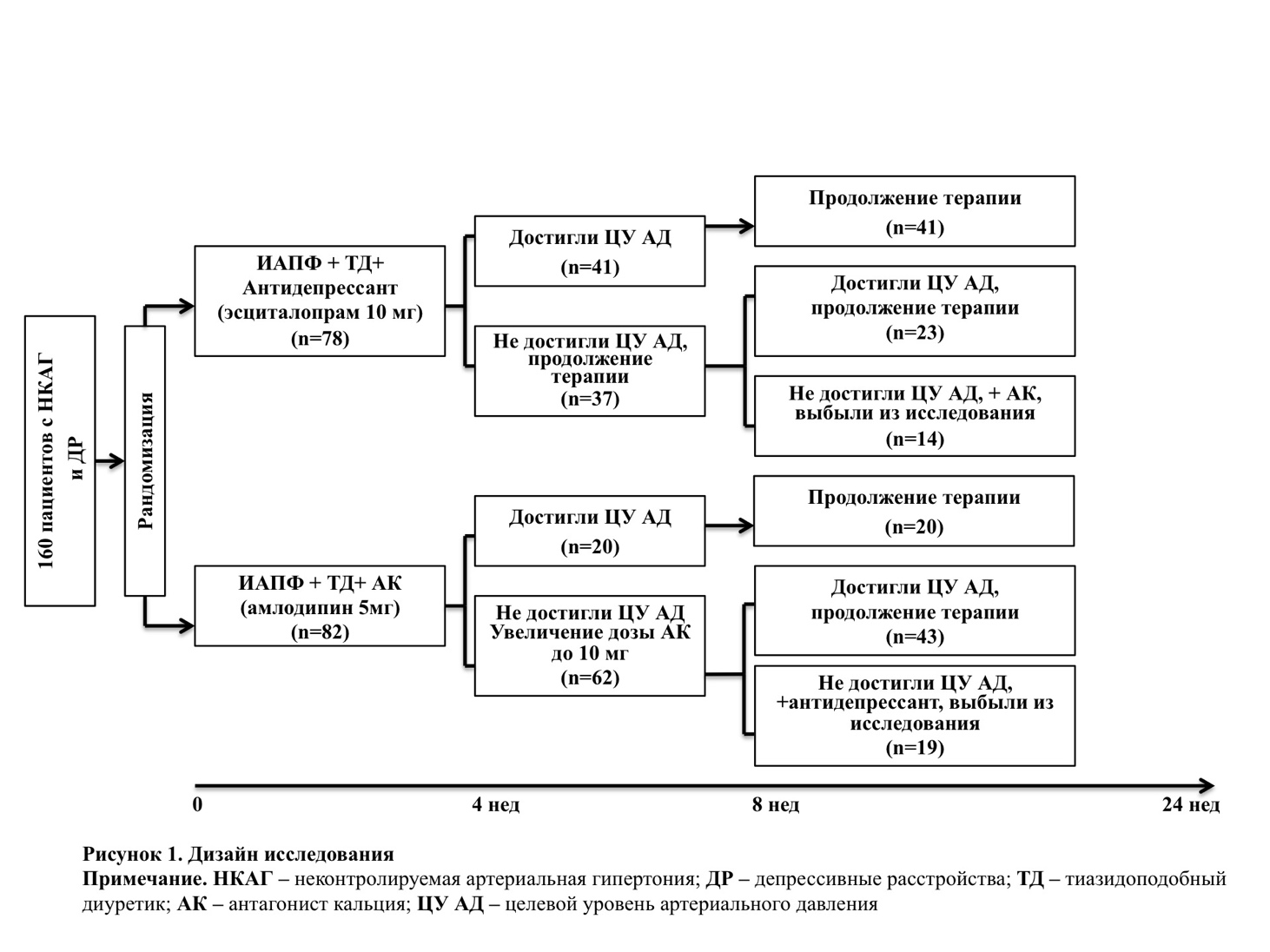 Из диссертации к.м.н. Скибицкого А.В.
Что нужно сделать, прежде чем начать сбор материала
Написать аннотацию
Написать материалы и методы исследования. То есть описать для себя больных, которые будут изучаться и как это будет делаться. В мельчайших деталях. Если методики уже описаны до Вас – прочтите и заимствуйте, или уточните, что это именно то, что Вам нужно. Если нет – найдите описание в литературе и в деталях напишите, как и что Вы делаете.
Адаптировано из лекции Конради А.О.
NB! Выбирайте только те методы исследования, которые соответствуют Вашей Цели и позволят получить ответы на поставленные и сформулированные Вами задачи.
Оценить эффективность и безопасность проводимой терапии!
Выбирая методы исследования, держите в голове: что я хочу получить в результате?
Эхо-КГ
Сразу определите нужные показатели!!!
Ремоделирование миокарда
СМАД
Сразу определите нужные показатели!!!
Суточный профиль АД
Например,
Биохимические показатели крови
ЭКГ и т.д.
Безопасность терапии (вмешательства)
!!!!!
Что нужно сделать, прежде чем начать сбор материала
Сделать карту сбора информации (схема исследования)
Самое обидное – забыть собрать информацию, которая необходима при анализе.
Схема исследования
Что нужно сделать, прежде чем начать сбор материала
Сделать компьютерную базу данных.
Адаптировано из лекции Конради А.О.
Что получится?
На этапе планирования и написания аннотации попробуйте описать возможные гипотетические результаты.
Что может получиться?
Основа – имеющиеся в литературе данные по теме Вашего исследования + немного научной фантазии!
Правила «опытного» молодого ученого
Никогда не надейтесь на научного руководителя в мелочах. Он о них не помнит (и это нормально!). 
Вникните в каждую методику сами. Даже если вы ее не выполняете лично, разберитесь, что к чему. Не найдетесь на исполнителей, они могут искренне заблуждаться и сделают вам не то
Адаптировано из лекции Конради А.О.
Правила «опытного» молодого ученого
Собирайте все данные сразу и не реже 1 раза в неделю заносите их в базу данных. 
1 раз в два месяца проводите статистическую «разведку». Это поможет Вам избежать авралов при подготовке публикаций и видеть картину хода работы и тенденции. А иногда и изменить дизайн по ходу исследования.
Адаптировано из лекции Конради А.О.
В отношении статистической «разведки»...
Подходите к вопросу статистического анализа очень ответственно! 
Овладевайте статистическими программами (чаще всего используются разные версии Statistica)
Даже используя статистическую программу, надо хорошо ориентироваться в методах статистического анализа
Правила «опытного» молодого ученого
Не реже 1 раза в месяц следите за литературой по проблеме. Это может подсказать Вам, куда двигаться дальше. 
Пишите как можно больше тезисов и статей, выступайте на всех конференциях, где есть возможность. Никогда не ждите полного окончания набора материала. Тогда написание работы и ее защита будут легче и приятнее .
Адаптировано из лекции Конради А.О.
Некоторые ошибки молодых исследователей..
«Ложная» скромность. Не стесняйтесь спрашивать, если что-то непонятно или не получается!
«Я все успею!» – самое обидное и частое заблуждение
Некоторые ошибки молодых исследователей..
Уважайте своего научного руководителя: прежде, чем предоставить ему для ознакомления свою аннотацию, тезисы, статью – внимательно прочитайте, исправьте орфографические, пунктуационные и стилистические ошибки!
Некоторые ошибки молодых исследователей..
Активно и систематически изучайте зарубежную литературу (не только отечественную)!!!
Вам в помощь…
Информационная база КубГМУ
pubmed.com
https://cyberleninka.ru
medscape.com
Сайты российских журналов (есть доступ к полным текстам статей или возможность купить онлайн статью)
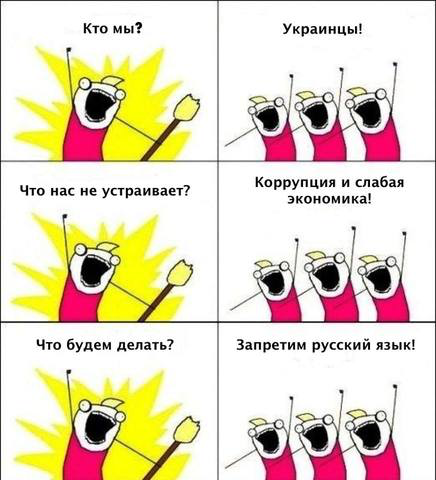 Кто мы?
Аспиранты!
Чего мы хотим?
Защититься!
Как мы хотим?
Быыстро!!!